и г р о в о й    с т р е т ч и н г
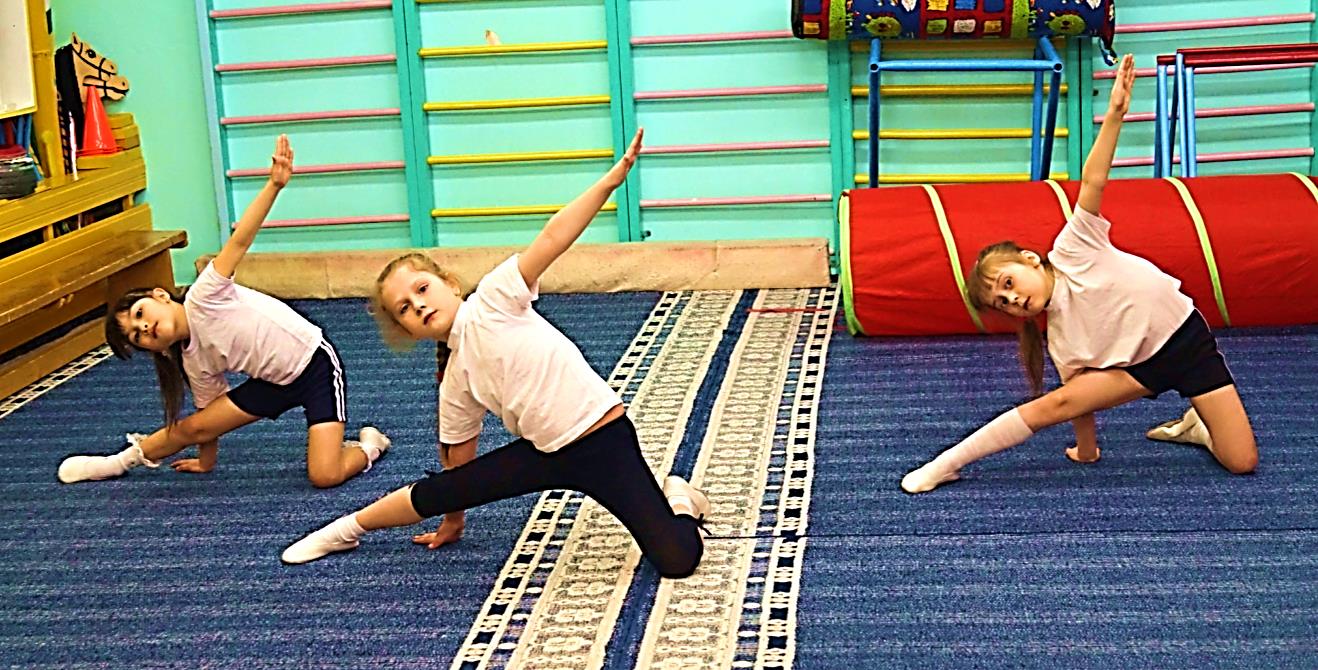 Стретчинг переводится с английского как
 «тянуть» или «растягивать»